Dzień  wstępny WydziałElektroniki, Fotoniki i Mikrosystemów25 WRZEŚNIA 2023
WŁADZE  UCZELNI
REKTORprof. dr hab. inż. Arkadiusz Wójs




PROREKTOR DS. NAUKIprof. dr hab. inż. Andrzej Ożyhar




PROREKTOR DS. STUDENCKICHdr inż. Piotr Górski
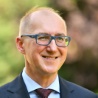 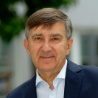 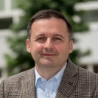 WŁADZE  WYDZIAŁU
DZIEKANprof. dr hab. inż. Rafał Walczak


PRODZIEKAN DS. OGÓLNYCH
prof. dr hab. inż. Jarosław Domaradzki


PRODZIEKAN DS. DYDAKTYKIdr hab. inż. Artur Wiatrowski, prof. uczelni


PRODZIEKAN DS. WSPÓŁPRACYdr hab. inż. Adam Polak, prof. uczelni
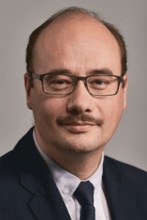 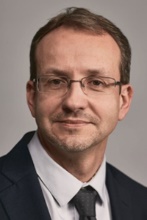 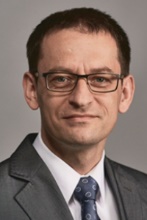 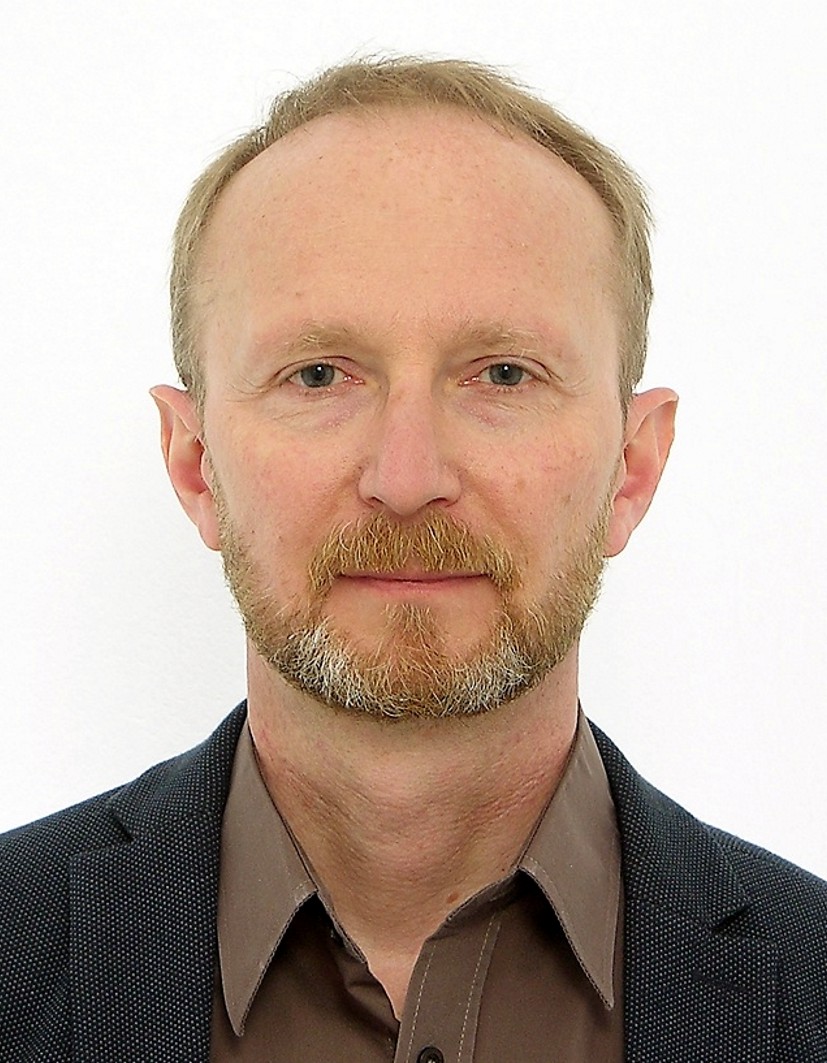 WŁADZE  WYDZIAŁU
PRODZIEKAN DS. STUDENCKICH
Kierunki AIR, EKA, EACdr inż. Adam Wąż





PRODZIEKAN DS. STUDENCKICH
Kierunki IEA, EiT, IMM, ESM dr inż. Damian Nowak
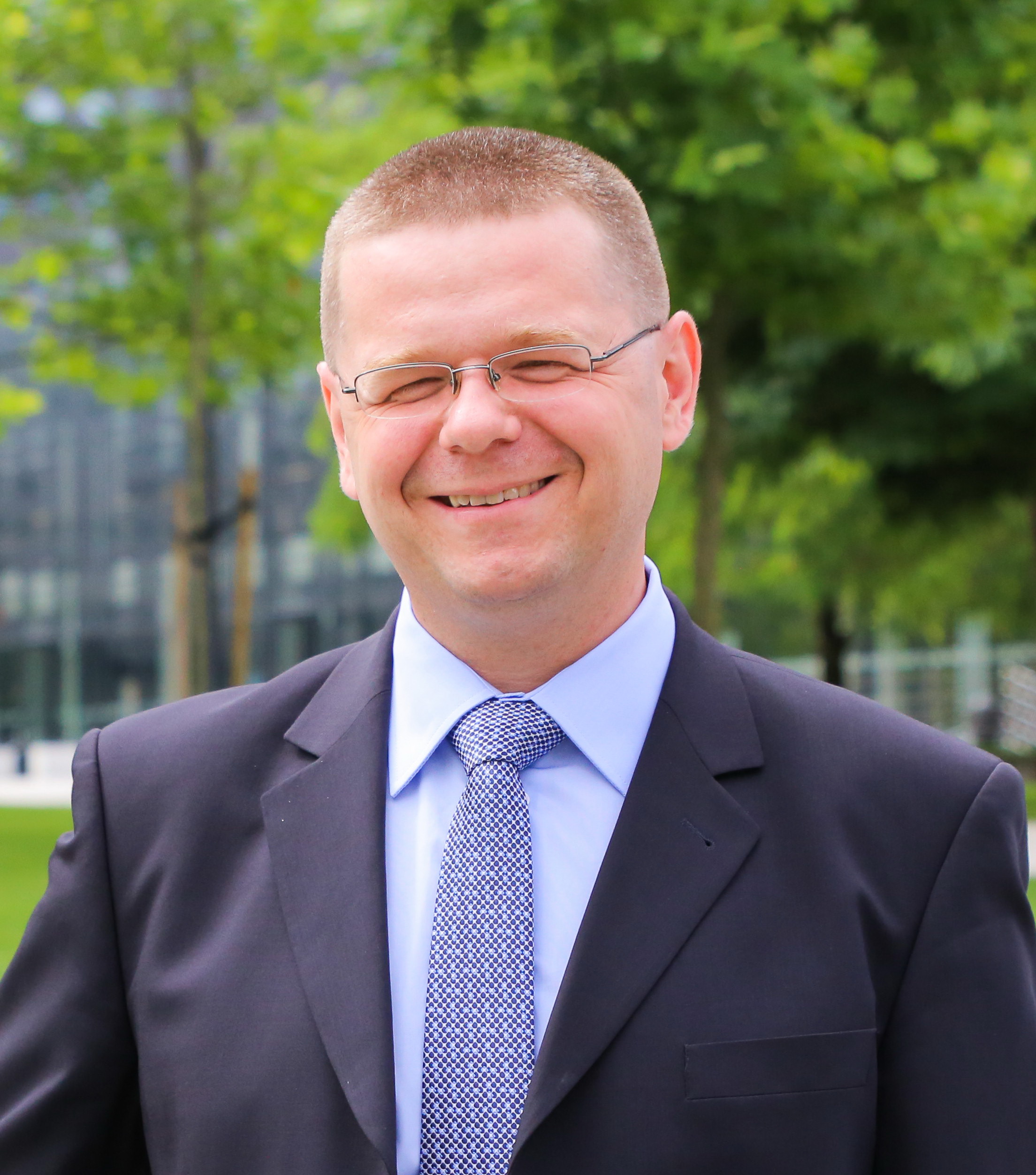 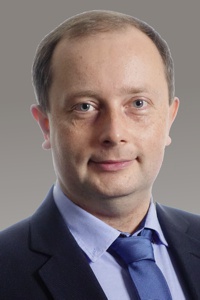 STRUKTURA WYDZIAŁU
Katedra Akustyki, Multimediów i Przetwarzania Sygnałów 
          Kierownik: prof. dr hab. inż. Krzysztof Opieliński
Katedra Cybernetyki i Robotyki 
           Kierownik: prof. dr hab. inż. Ignacy Dulęba
 Katedra Metrologii Elektronicznej i Fotonicznej Kierownik: prof. dr hab. inż. Janusz Mroczka
Katedra Mikroelektroniki i Nanotechnologii Kierownik: prof. dr hab. inż. Regina Paszkiewicz
Katedra Mikrosystemów Kierownik: prof. dr hab. inż. Andrzej Dziedzic
Katedra NanometrologiKierownik: prof. dr hab. inż. Teodor Gotszalk
Katedra Teorii Pola, Układów Elektronicznych i Optoelektroniki Kierownik: dr hab. inż. Jarosław Sotor, prof. uczelni
STUDIA STACJONARNE I STOPNIA
Kierunki studiów i specjalności

Automatyka i Robotyka (AIR)

Robotyka (ARR)
Elektroniczne Systemy Automatyki (AEU)

Elektronika (EKA)

Inżynieria akustyczna   (EIA)
Aparatura elektroniczna (EAE)                                              
Systemy Przetwarzania Sygnałów (EPS) 


Electronics and Computer Engineering (EAC)

Elektronika i Fotonika (EIF)

Inteligentna Elektronika (IEA)

Inżynieria Mikrosystemów Mechatronicznych (IMM)
KAMPUS GŁÓWNY
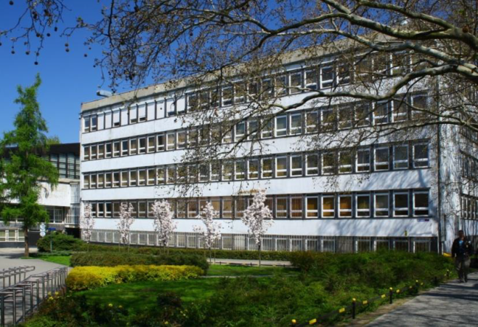 KAMPUS - DŁUGA
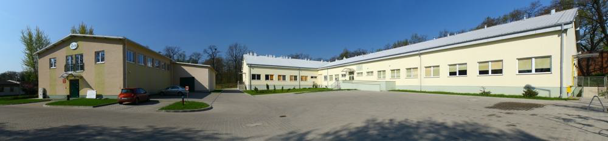 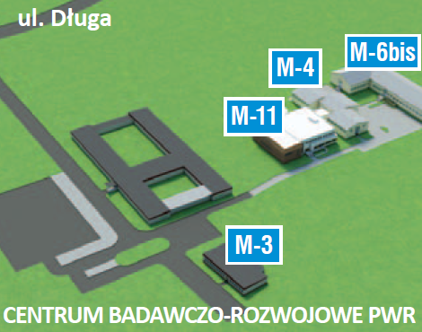 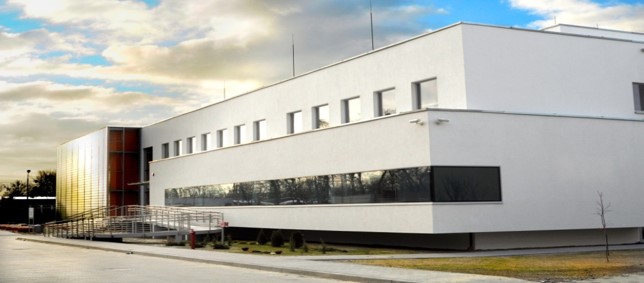 REGULAMIN STUDIÓW
REGULAMIN STUDIÓW WYŻSZYCH
W POLITECHNICE WROCŁAWSKIEJ
 
obowiązujący od 01 października 2023 r.
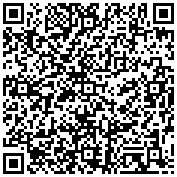 KALENDARZ AKADEMICKI
Semestr zimowy 2023/2024
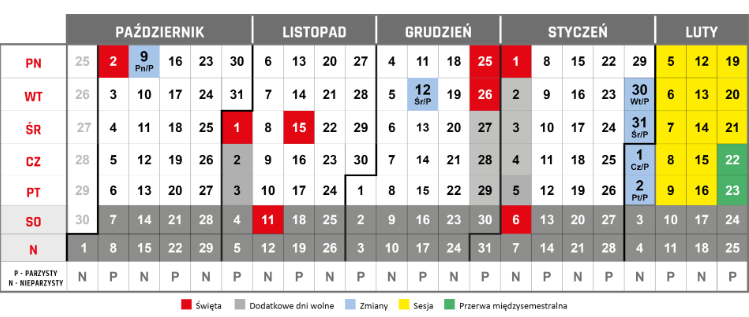 Zajęcia zorganizowane rozpoczynają się 3 października 2023 r. tygodniem parzystym i trwają 15 tygodni do 2 lutego 2024 r. - 8 tygodni parzystych i 7 tygodni nieparzystych. Zajęcia zorganizowane dla studentów VII semestru studiów I stopnia trwają 10 tygodni (5 parzystych i 5 nieparzystych) do 15 XII 2023 r.
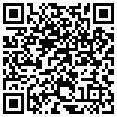 DZIAŁ DOSTĘPNOŚCI I WSPARCIA OSÓB 
Z NIEPEŁNOSPRAWNOŚCIAMI
W Politechnice Wrocławskiej od kilkunastu lat wdrażana jest idea uczelni „bez barier”, otwartej oraz przyjaznej młodzieży 
z niepełnosprawnościami.
Zajmujemy się wsparciem kandydatów, studentów oraz doktorantów ze szczególnymi potrzebami, w tym z niepełnosprawnościami na Politechnice Wrocławskiej
Uczelnia realizuje projekt, mający na celu poprawę dostępności szkolnictwa wyższego pn. „Politechnika Nowych Szans”
USŁUGI DLA WSZYSTKICH STUDENTÓW
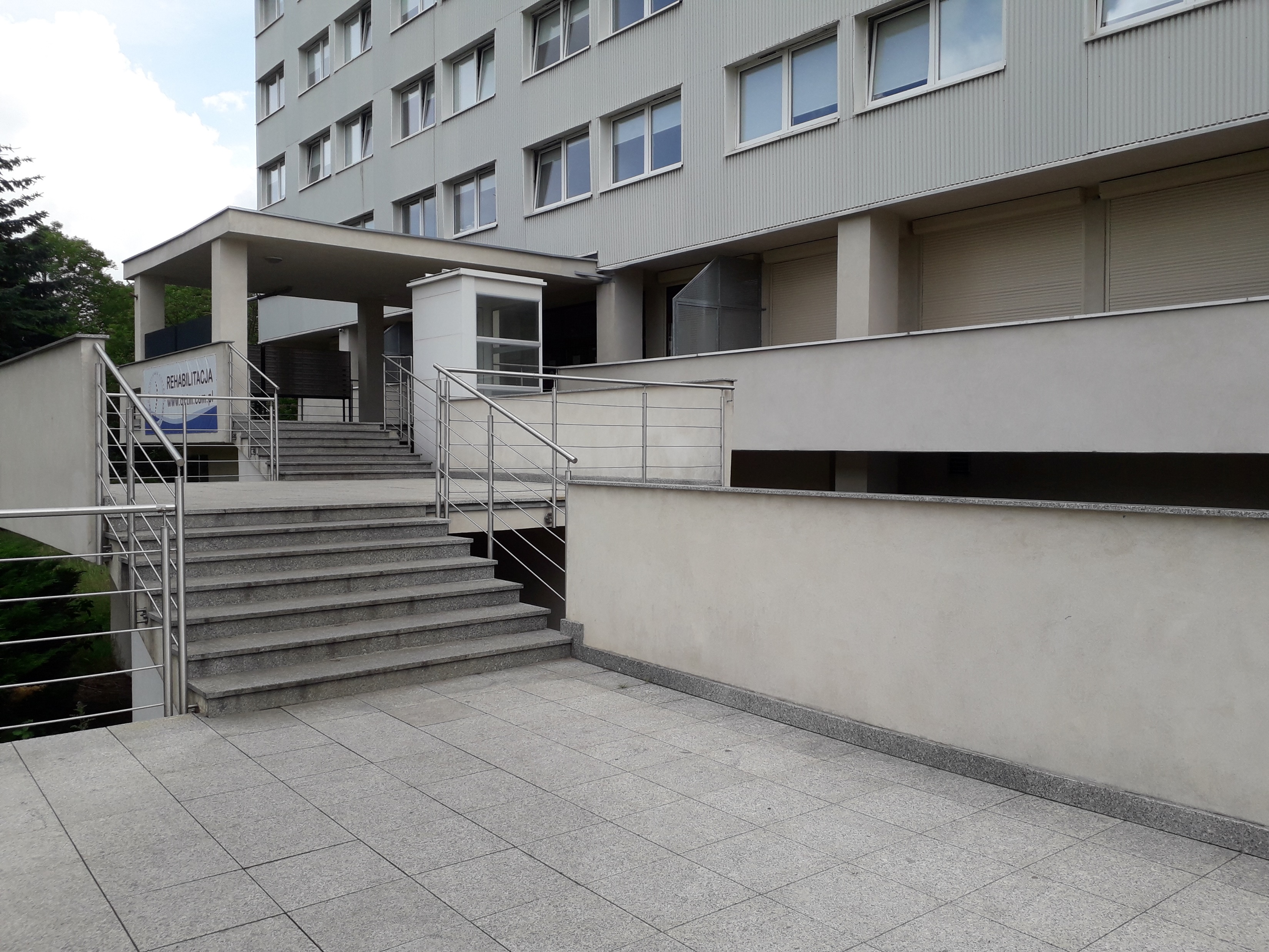 ŚWIADCZONE USŁUGI DLA OSÓB ZE SZCZEGÓLNYMI POTRZEBAMI, W TYM Z NIEPEŁNOSPRAWNOŚCIĄ
ŚWIADCZONE USŁUGI TYLKO DLA OSÓB 
Z NIEPEŁNOSPRAWNOŚCIĄ
WSPARCIE STUDENTÓW ZE STRONY PWr
Sfera: dydaktyczna, organizacyjna, materialna, socjalno-bytowa
DZIAŁANIA PWR PODEJMOWANE NA RZECZ STUDENTÓW ZE SZCZEGÓLNYMI POTRZEBAMI
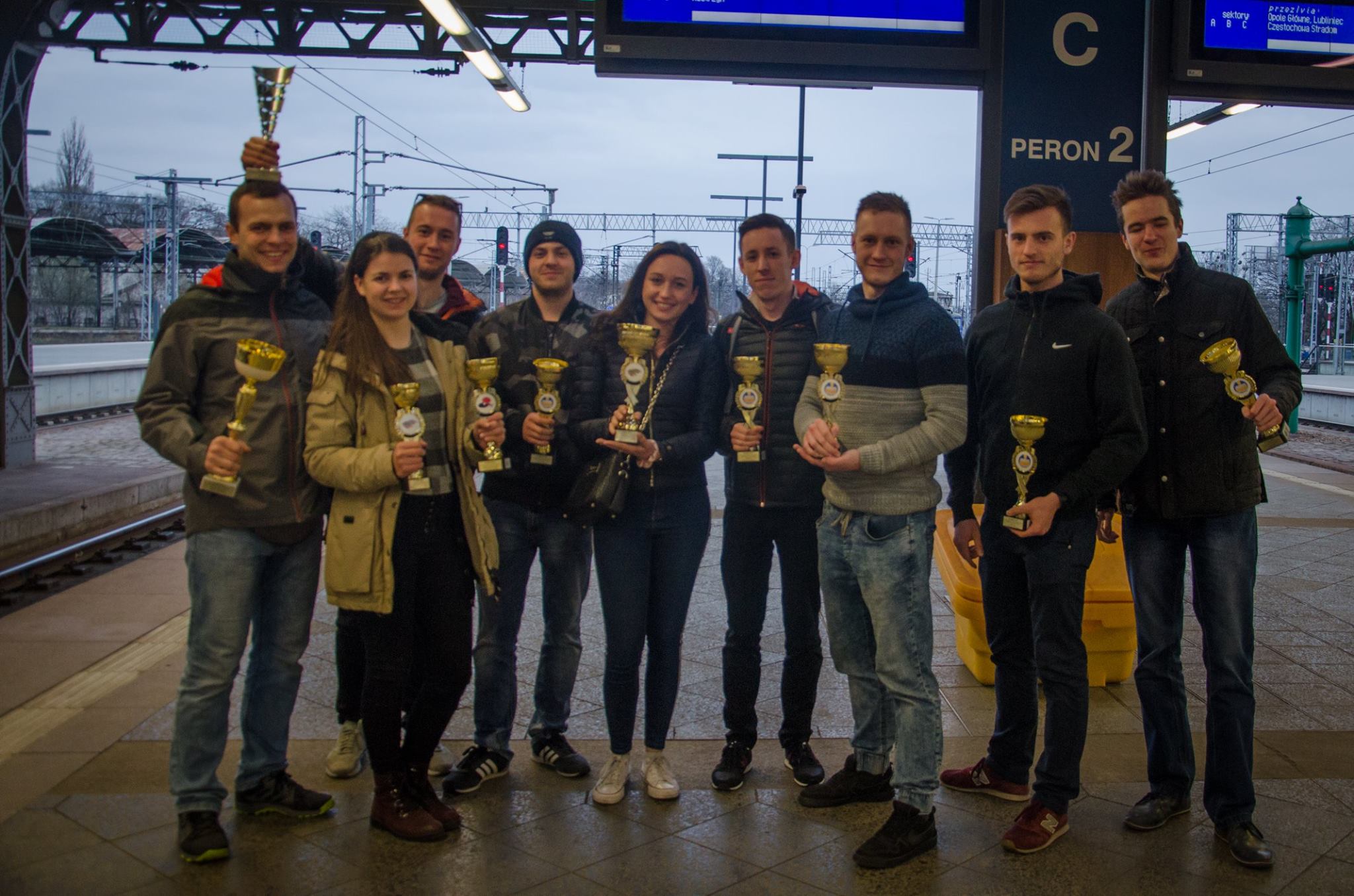 KONTAKT
Dział Dostępności i Wsparcia Osób 
z Niepełnosprawnościami
Pełnomocniczka Rektora ds. Osób 
z Niepełnosprawnościami
budynek C-13, pokój 1.09 
      8:00 – 14:00
pomoc.n@pwr.edu.pl
71 320 43 20
https://www.facebook.com/ddo.pwr


mgr Monika Kwil-Skrzypińska
C-13, pok. 1.07
 monika.kwil-skrzypinska@pwr.edu.pl
 71 320 48 80
dr hab. inż. Katarzyna Jach, prof. uczelni
katarzyna.jach@pwr.edu.pl
669660688



Grupa pracowników Uczelni, która wspiera i propaguje dostępność w jednostkach PWr, wykaz osób dostępny pod adresem: ddo.pwr.edu.pl/liderzy-dostepnosci
Kierownik Działu Dostępności i Wsparcia Osób z Niepełnosprawnościami
Liderzy Dostępności
SAMORZĄD STUDENCKI
Wydziału Elektroniki, Fotoniki i Mikrosystemów
GRUPY KIERUNKOWE
Automatyka i Robotyka
Elektronika
PWr W12N Elektronika
(2023-2028)
PWr W12N Automatyka i Robotyka (2023-2028)
Elektronika i Fotonika
Inteligentna Elektronika
PWr W12N Elektronika i Fotonika (2023-2028)
PWr W12N Inteligentna Elektronika (2023-2028)
Inżynieria Mikrosystemów Mechatronicznych
Electronic and Computer Engineering
PWr W12N Inżynieria Mikrosystemów Mechatronicznych
PWr W12N Electronic and Computer Engineering (2023-2028)
STAROŚCI
Osoba będąca przedstawicielem studentów swojego roku.
Przekazuje informacje, zarządza grupami, jest pośrednikiem między studentami a prowadzącymi, pomaga studentom na kierunku.

Wybory odbędą się koło 2 tygodnia października.
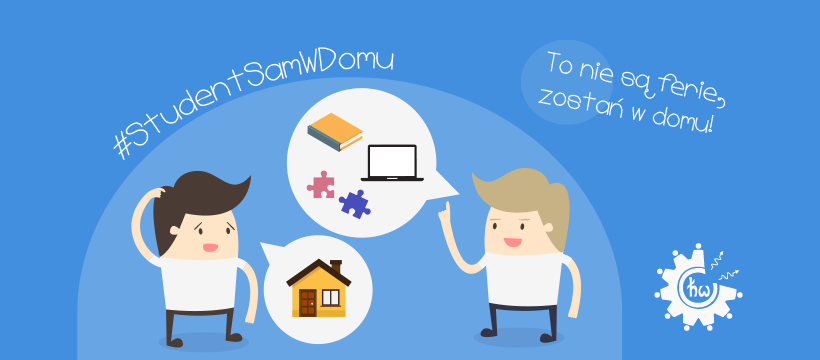 OPIEKUNOWIE
Zapewniają pomoc studentom na kierunku, szczególnie pierwszorocznym.
Początkowo administrują grupami kierunkowymi i przeprowadzają wybory starostów.
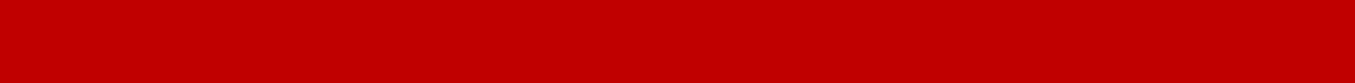 Elektronika
Dominika Kuczak
Inteligentna Elektronika
Bartek Makowski
Electronic and Computer Engineering
Jakub Grzana
Automatyka i Robotyka
Kacper Kubacki
Elektronika i Fotonika
Martyna Korzeniecka
Inżynieria Mikrosystemów Mechatronicznych
Mateusz Preizner
PRAWA I OBOWIĄZKI STUDENTA
Student Uczelni jest zobowiązany do postępowania zgodnie z treścią ślubowania,
Regulaminem i Kodeksem Etyki Studenta. 

Ponadto student ma obowiązek:

Zapisania się (rejestracji) na zajęcia, zgodnie z planem studiów obowiązującym na cyklu kształcenia, do którego jest aktualnie przypisany.
Uczestniczenia w zajęciach, spotkaniach organizacyjnych oraz zaliczenia szkolenia BHP.
Zaliczania przedmiotów, odbywania praktyk i spełniania innych wymogów, przewidzianych w programie studiów.
Odpowiedniego reagowania na korespondencję dotyczącą studiów.
Wnoszenia opłat związanych ze studiami pod rygorem skutków, o których mowa w § 33 ust. 2 pkt 3. (skreślenie z listy studentów)
PRAWA I OBOWIĄZKI STUDENTA
Terminowego rozliczania się z Uczelnią ze wszystkich zobowiązań zaciągniętych wobec Uczelni w trakcie studiów, w tym:
Zwrotu wypożyczonych książek do bibliotek,
Zwrotu wypożyczonego sprzętu,
Niezwłocznego powiadomienia dziekana o zmianie danych osobowych, w tym adresu do korespondencji.
Stosownej ochrony i zachowania poufności danych niezbędnych do zalogowania w systemach i usługach informatycznych udostępnianych przez Uczelnię.
Ochrony danych osobowych, przestrzegania określonych w Uczelni zasad dotyczących postępowania z danymi osobowymi oraz powstrzymania się od wykorzystywania udostępnianych przez Uczelnię danych osobowych niezgodnie z ich przeznaczeniem czy celem udostępnienia ich studentowi.
PRAWA I OBOWIĄZKI STUDENTA
Terminowego wykonywania badań lekarskich oraz szczepień wymaganych odrębnymi przepisami.

Student danego wydziału zobowiązany jest do zapoznawania się z zarządzeniami, poleceniami i informacjami ogłaszanymi na stronach internetowych działów podległych prorektorowi właściwemu do spraw studenckich oraz z informacjami kierowanymi do studenta, wysyłanymi na jego adres w systemie uczelnianej poczty elektronicznej lub przez system teleinformatyczny.

Za naruszenie przepisów obowiązujących w Uczelni oraz za czyny uchybiające godności studenta, student ponosi odpowiedzialność dyscyplinarną przed komisją dyscyplinarną na zasadach określonych w ustawie.
PRAWA I OBOWIĄZKI STUDENTA
Student Uczelni ma prawo do:
Zdobywania wiedzy, umiejętności i kompetencji społecznych oraz rozwijania własnych zainteresowań, w tym do uczestniczenia w zajęciach, spotkaniach organizacyjnych na Politechnice Wrocławskiej, zaliczania przedmiotów, odbywania praktyk.
Przenoszenia i uznawania punktów ECTS.
Odbywania studiów według indywidualnej organizacji studiów.
Usprawiedliwiania nieobecności na zajęciach.
Urlopów od zajęć oraz urlopów od zajęć z możliwością przystąpienia do weryfikacji uzyskanych efektów uczenia się określonych w programie studiów.
Zmiany kierunku studiów.
Przeniesienia na studia stacjonarne albo niestacjonarne.
Przystąpienia do egzaminu komisyjnego przy udziale wskazanego przez niego obserwatora.
PRAWA I OBOWIĄZKI STUDENTA
Student Uczelni ma prawo do:
Powtarzania określonych zajęć z powodu niezadowalających wyników w nauce na zasadach określonych w Regulaminie.
 Zrzeszania się w uczelnianych organizacjach studenckich oraz do czynnego uczestniczenia w życiu społecznym, kulturalnym, sportowym i naukowym Uczelni.
Uczestniczenia w wyborze władz akademickich Uczelni.
Wybierania i bycia wybieranym do organów kolegialnych Uczelni i do organów Samorządu Studenckiego (czynne i bierne prawo wyborcze), zgodnie z odrębnymi regulacjami.
Świadczeń pomocy dla studentów oraz zakwaterowania w domu studenckim – według zasad określonych odrębnymi przepisami.
Ochrony swoich danych osobowych, a w szczególności danych dotyczących statusu materialnego i uzyskiwanych ocen.
PRAWA I OBOWIĄZKI STUDENTA
Student Uczelni ma prawo do:
Wglądu do swoich ocenionych prac - sprawdzianów, kolokwiów, sprawozdań z laboratoriów, projektów, prac kontrolnych, a także do pracy egzaminacyjnej w terminie podanym przez prowadzącego zajęcia.
Przeszkolenia w zakresie praw i obowiązków studenta, prowadzonego przez Samorząd Studencki we współpracy z Parlamentem Studentów Rzeczypospolitej Polskiej.
Korzystania z ulg, zgodnie z odrębnymi przepisami.
Odbywania zajęć w salach dydaktycznych zapewniających odpowiednie warunki do realizacji tych zajęć, w tym z zachowaniem przepisów BHP.
korzystania z pomocy psychologicznej zapewnionej przez Uczelnię.
PRAWA I OBOWIĄZKI STUDENTA
A ponadto student może: 
otrzymywać nagrody i wyróżnienia. 
ubiegać się o przyznanie kredytu studenckiego na zasadach określonych odrębnymi przepisami. 
wyrażać swoją opinię w systemie ankietowego badania opinii studentów o zajęciach prowadzonych w Uczelni.
PRAWA I OBOWIĄZKI STUDENTA
Student w okresie korzystania z urlopu (§ 27) zachowuje prawa studenta, których zakres może być ograniczony odrębnymi przepisami.
Prawa studenta wygasają z dniem ukończenia studiów lub skreślenia z listy studentów z zastrzeżeniem, że osoba, która ukończyła studia pierwszego stopnia, zachowuje prawa studenta do dnia 31 października roku, w którym ukończyła te studia, z wyłączeniem prawa do świadczeń, o których mowa w art. 86 ust. 1 pkt 1-4 Ustawy. (stypendium socjalne, dla osób niepełnosprawnych, rektora, zapomogę)
Wyłącznym reprezentantem ogółu studentów jest Samorząd Studencki.
PRAWA I OBOWIĄZKI STUDENTA
Studenci ze szczególnymi potrzebami: 
Uczelnia zapewnia studentom ze szczególnymi potrzebami warunki do udziału w procesie Kształcenia.
Studenci, o których mowa w ust. 1, w sprawach nie ujętych w Regulaminie, mogą ubiegać się o dostosowanie sposobu organizacji i realizacji procesu kształcenia, w tym warunków odbywania studiów do rodzaju potrzeb. Szczegółowe warunki dostosowania procesu kształcenia do potrzeb studentów, o których mowa w ust. 1, określone są w odrębnych przepisach Uczelni.
WSPARCIE STUDENTÓW
Czyli jak działać w razie kłopotów.
Kontakt przez starostów
E-mail Samorządu
Jest to możliwość bezpośredniego kontaktu z przewodniczącym samorządu, aby zgłosić wszelkie problemy, oraz niedogodności.
samorzad.wefim@pwr.edu.pl
Samorządowe Social Media
Jak w przypadku E-maila ułatwia to kontakt z członkiem samorządu, w celu pomocy z problemami.
WSPARCIE STUDENTÓW
Każdy zaistniały problem, można rozwiązać poprzez jeden ze wcześniej podanych sposobów.
W przypadku wszelkich problemów, zgłosić je można poprzez podane wyżej środki.
Po zgłoszeniu odbiera je osoba odpowiedzialna, za pomoc w takich przypadkach (np. przewodniczący samorządu).
Zależnie od sytuacji, osoba ta powinna wskazać rozwiązanie studentowi który potrzebuje pomocy.
Jeżeli sytuacja nie może być rozwiązana przez przewodniczącego kontaktuje się on ze stroną odpowiedzialną.
Zależnie od wyniku rozmowy (oraz sytuacji) wraca z pomocą, bądź kontaktuje się z odpowiednim Prodziekanem, lub innym pracownikiem uczelni.
Istnieje również możliwość wysłania studenta z problemem bezpośrednio do Prodziekana w niektórych sytuacjach.
AKTYWNOŚĆ STUDENCKA
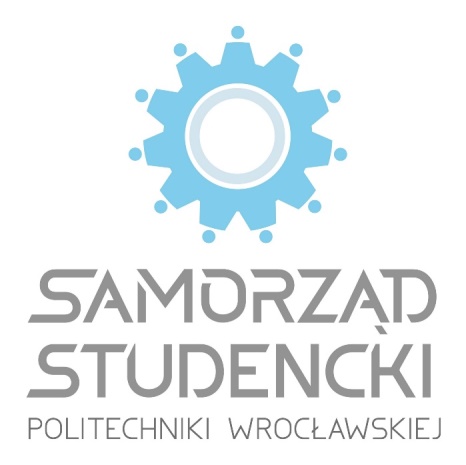 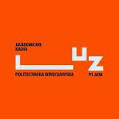 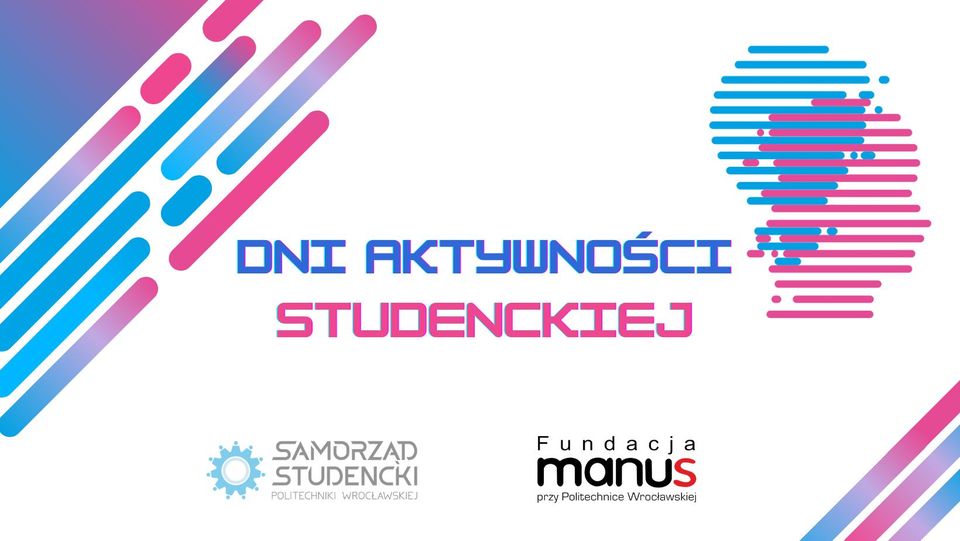 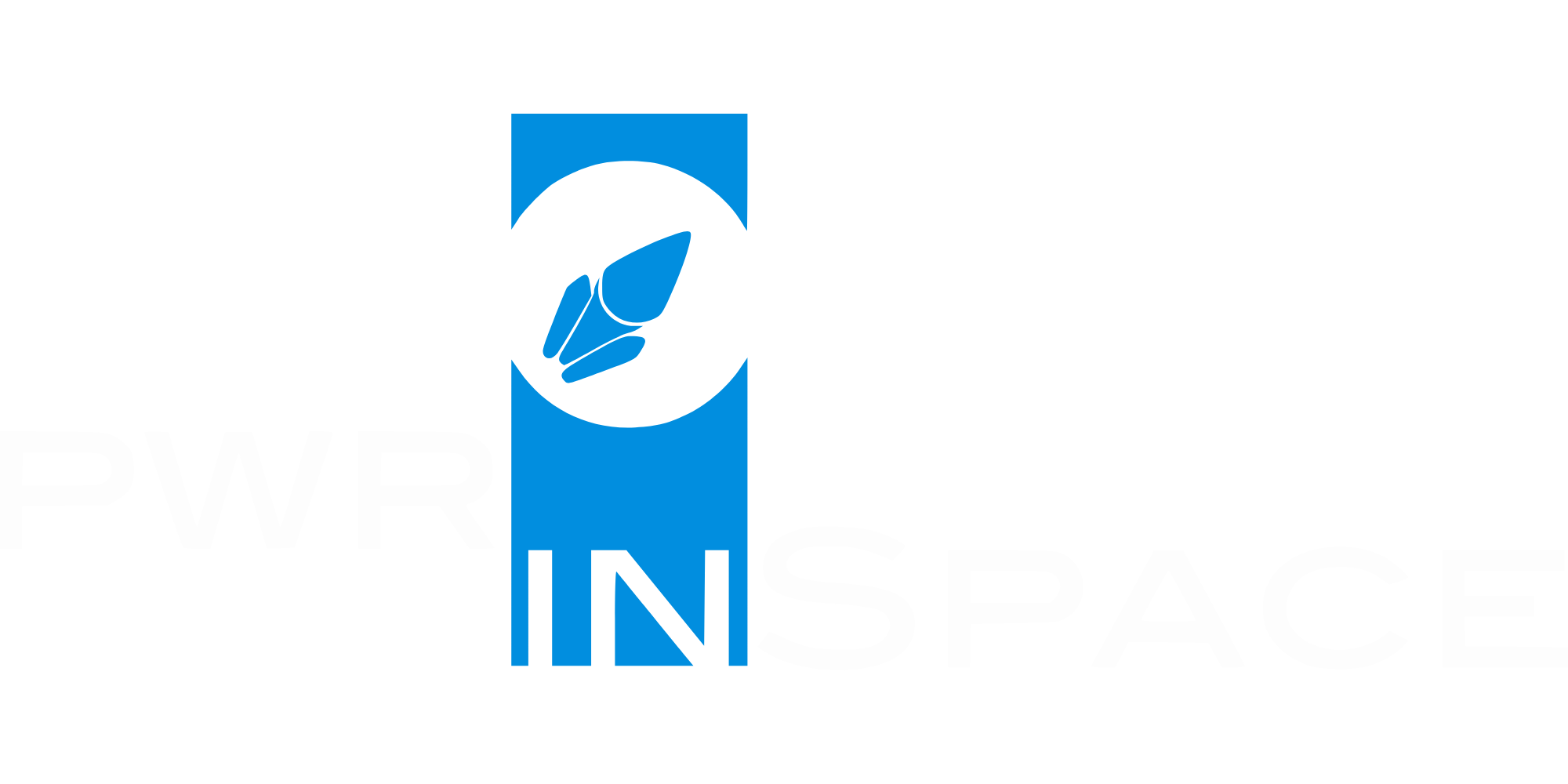 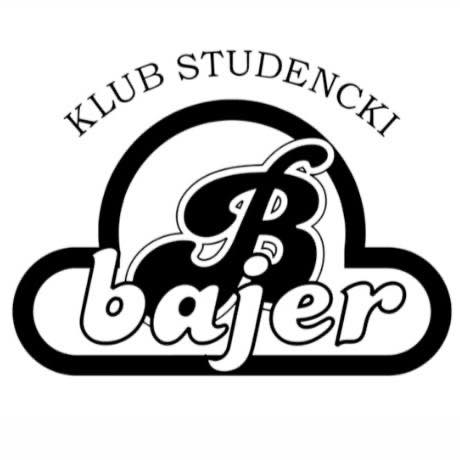 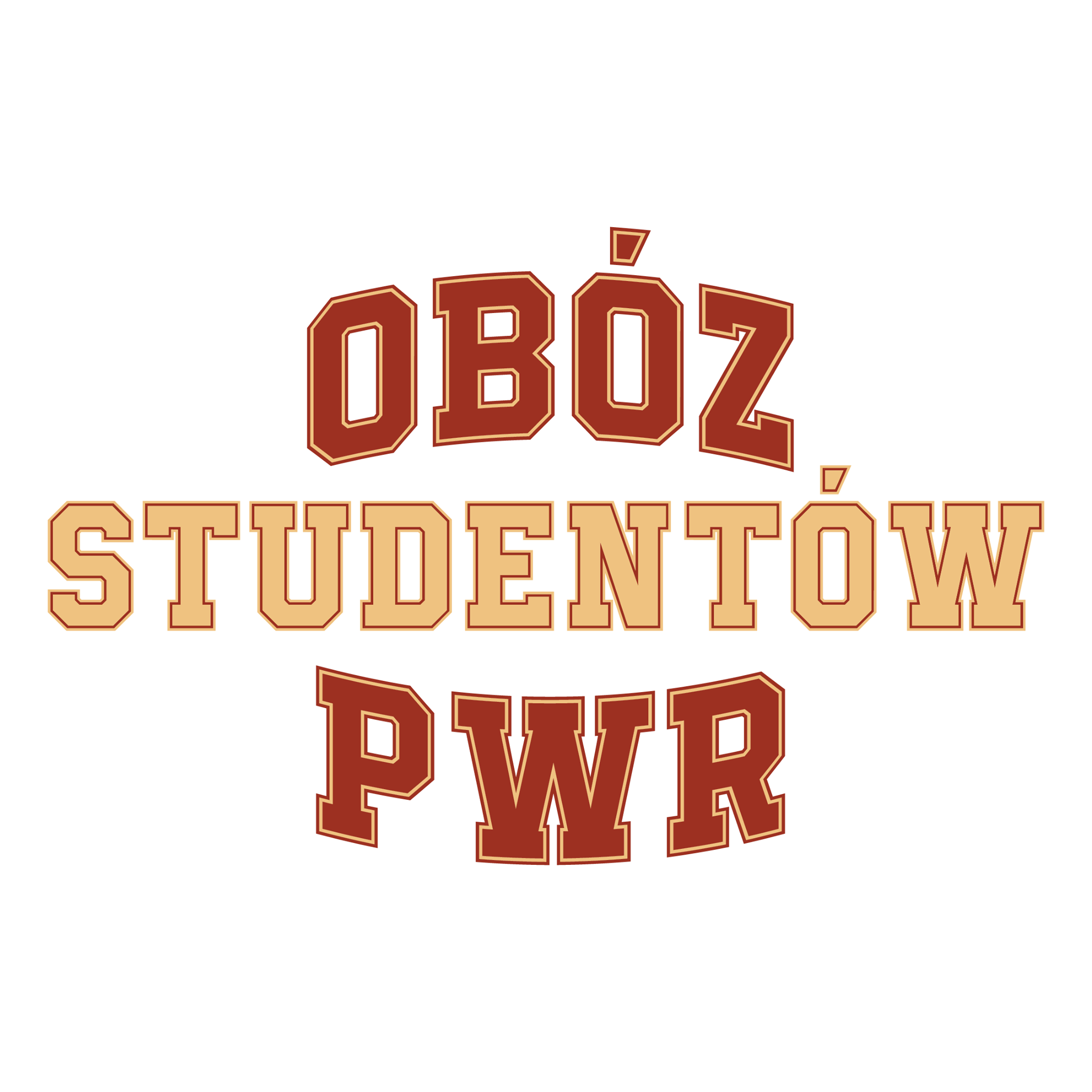 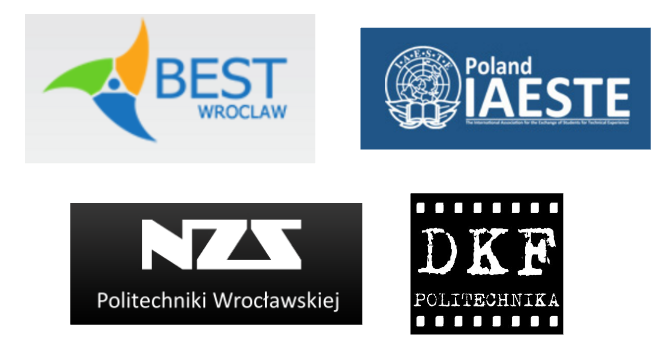 NASZA DZIAŁALNOŚĆ
Czym się zajmujemy
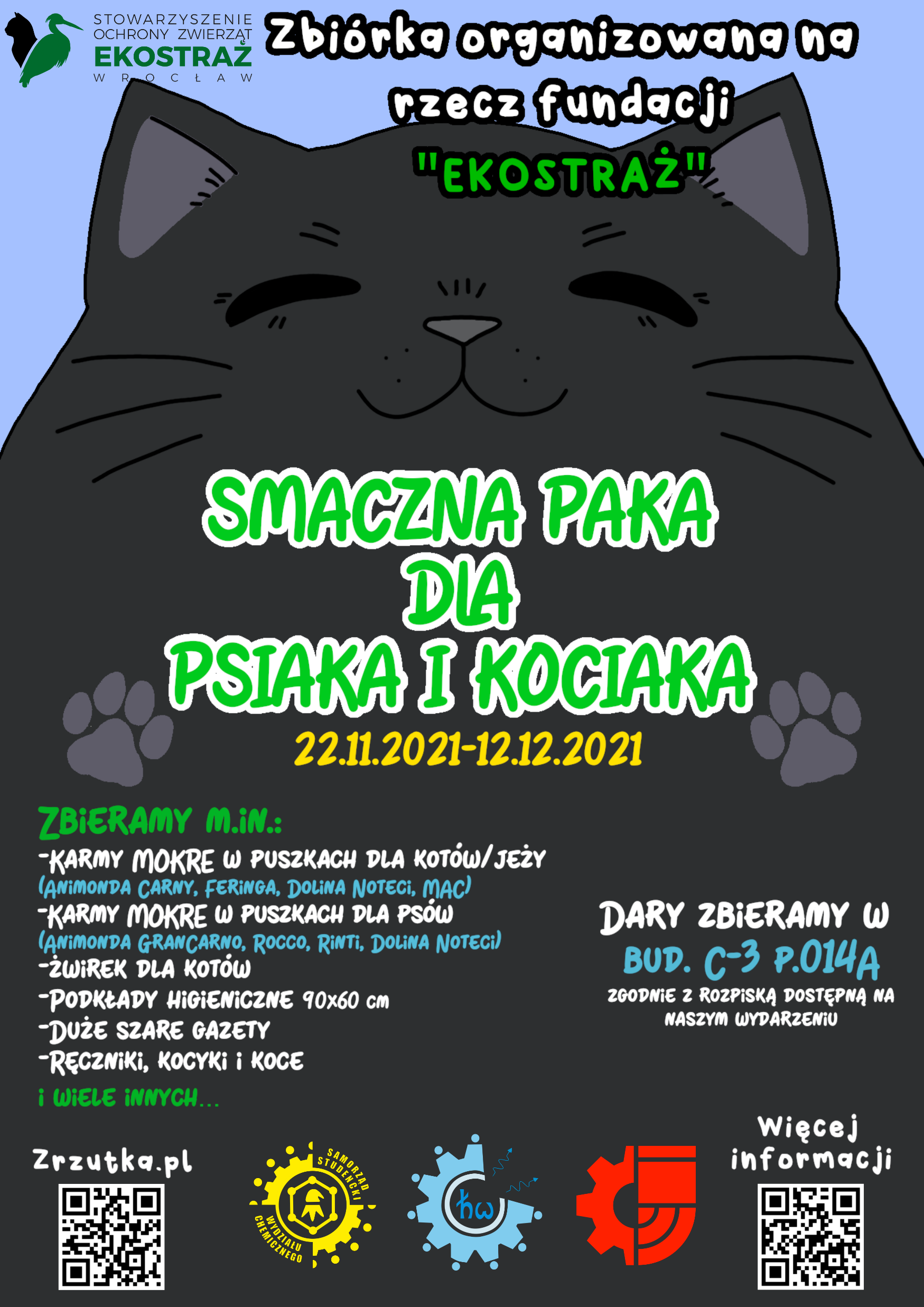 Organizacja wydarzeń

Organizacja akcji charytatywnych

Pomoc studentom na wydziale

Organizacja szkoleń oraz webinarów

Ułatwianie kontaktów z Dziekanatem
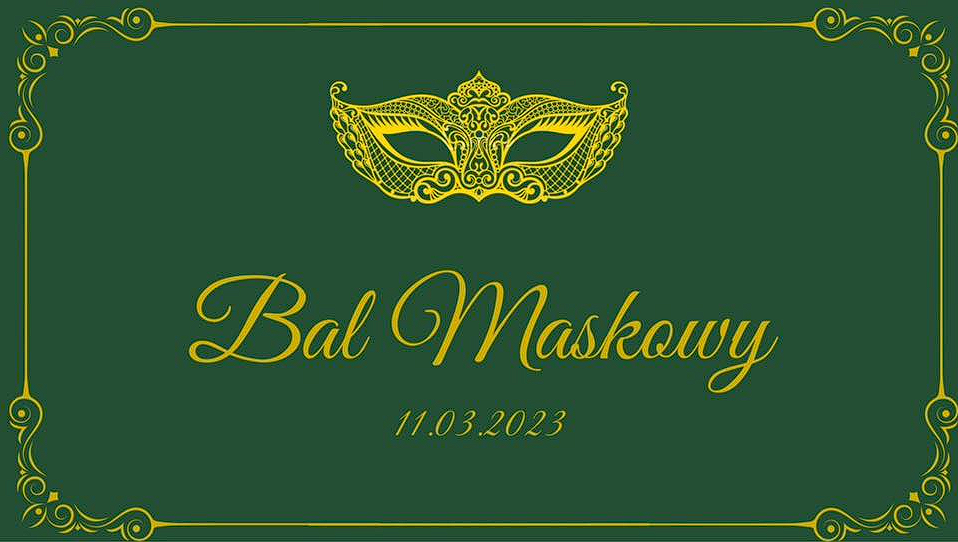 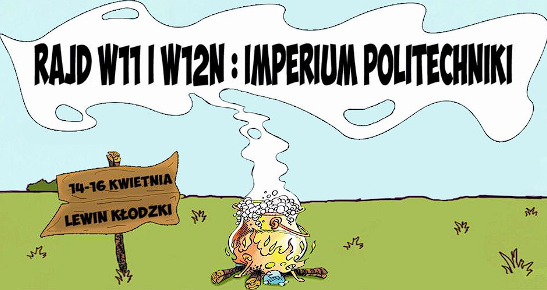 KOŁA NAUKOWE WYDZIAŁU
Koła Naukowe działające na Wydziale:
Koło Naukowe SNS Optoelektronika i Mikrosystemy

Koło Naukowe Mikroinżynieria, Mikroelektronika, Mikrosystemy M3

Koło Naukowe Transparentna Elektronika TE

Koło Naukowe SNS Optoelektronika i Mikrosystemy 

Koło Naukowe Sekcji Studenckiej Audio Engineering Society AES

Koło Naukowe Microsystems Oriented Society MOS

Koło Naukowe Robotyków „KoNaR”

Koło Naukowe PWr Aerospace
SAMORZĄD STUDENCKI WEFiM
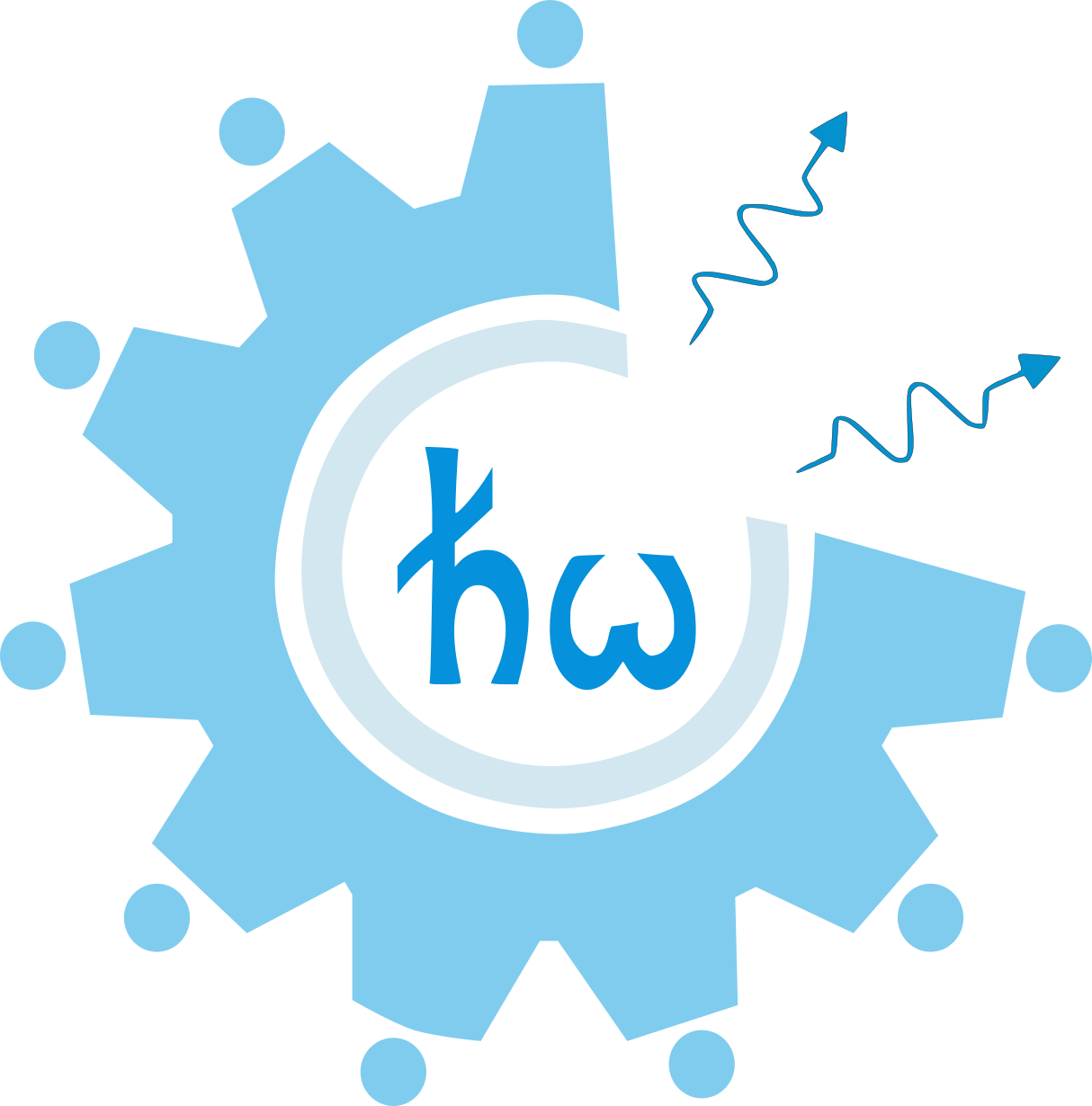 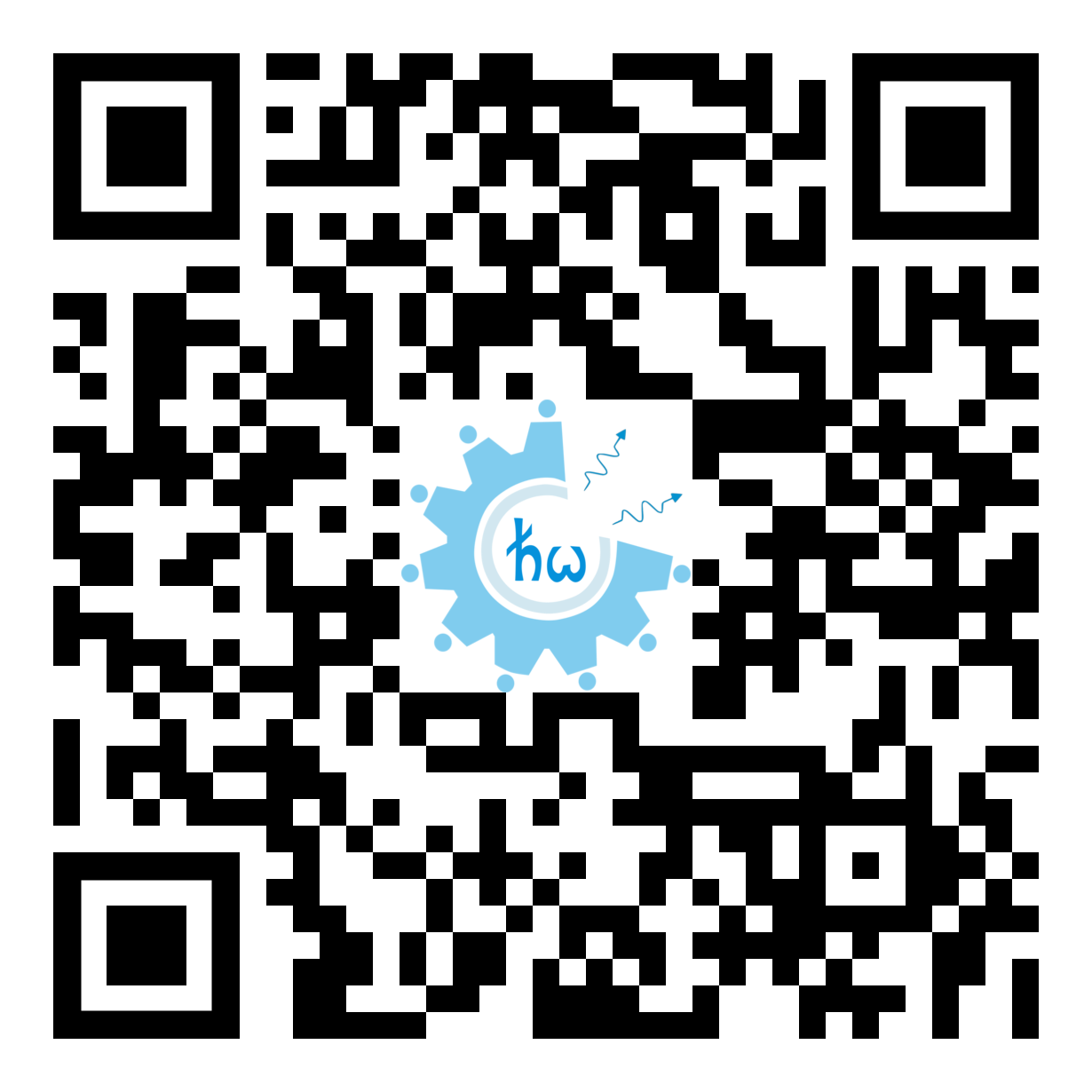 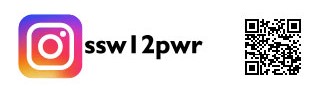 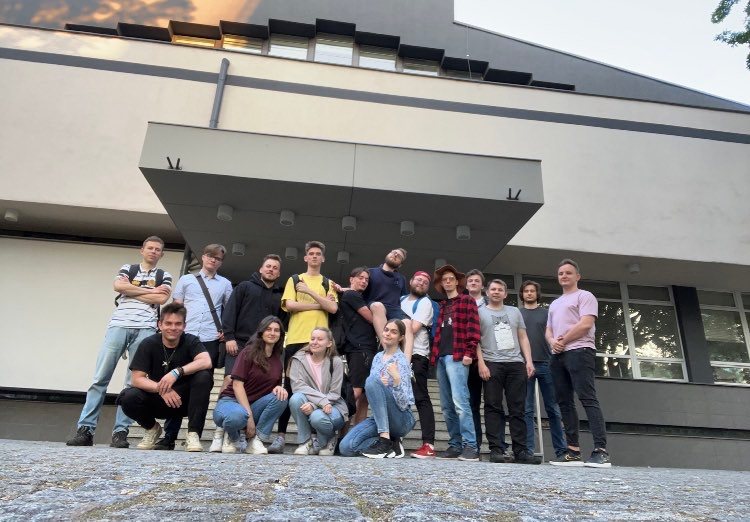 Kontakt:
https://www.facebook.com/samorzadw12n/

samorzad.wefim@pwr.edu.pl
ETYKIETA W MAILACH
Maile powinny wyglądać następująco:
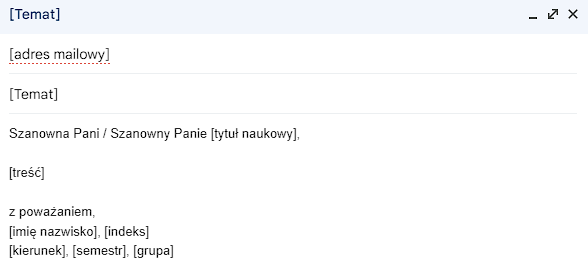 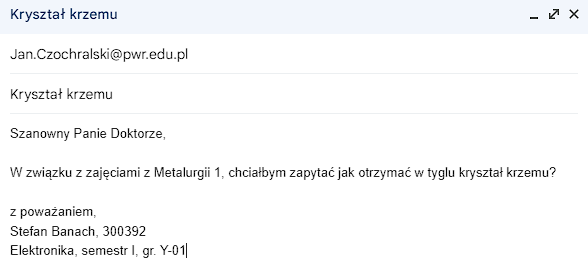 ZAPISY
Wcześniejsze zapisy
Forum politechniki – polwro.com
Asystent zapisów - https://zapisy.napwr.pl/
ZESPÓŁ DZIEKANATU
Studia stacjonarne
Kamila Foremny EKA, AIR, ESM - II st.
Joanna Kawecka EIT I i II st., EIF I st.
Magdalena Motowidełko IEA I st.
Piotr Wójcik EKA I st.
Michał Bartoszewicz AIR I st.
Anna Kokoszka IMM I i II st.
Agnieszka Gniłka 

Studia doktoranckie
Marta Liszkowska
Kierownik dziekanatu
Agnieszka Cichocka
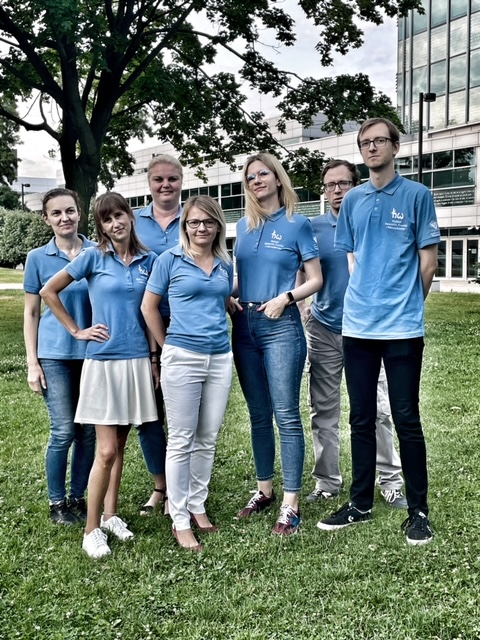 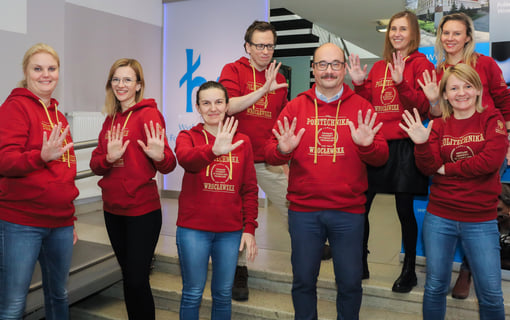 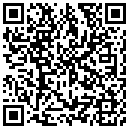 DZIEKANAT
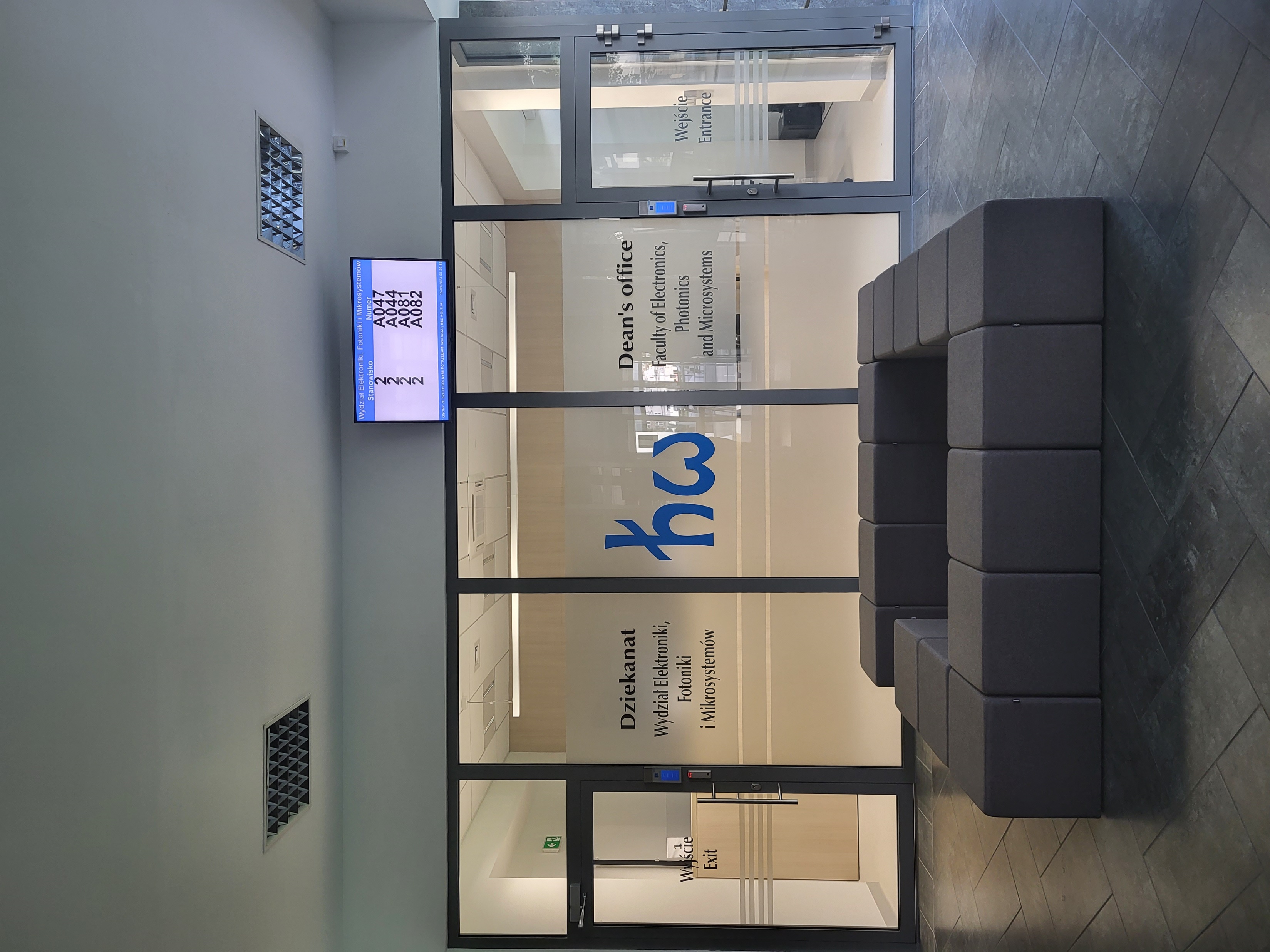 Janiszewskiego 7-9, 50-372 Wrocławbud. C-5, pok. 1
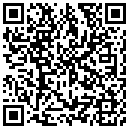 GODZINY PRZYJĘĆ
PONIEDZIAŁEK 0800 – 1200 

WTOREK 1000 – 1400

ŚRODA  NIECZYNNY
 
CZWARTEK 1000 – 1400

PIĄTEK 0800 – 1200

 


Sposób dostarczenia dokumentów:

Osobiście 
Wysyłka na adres Dziekanatu
ePUAP
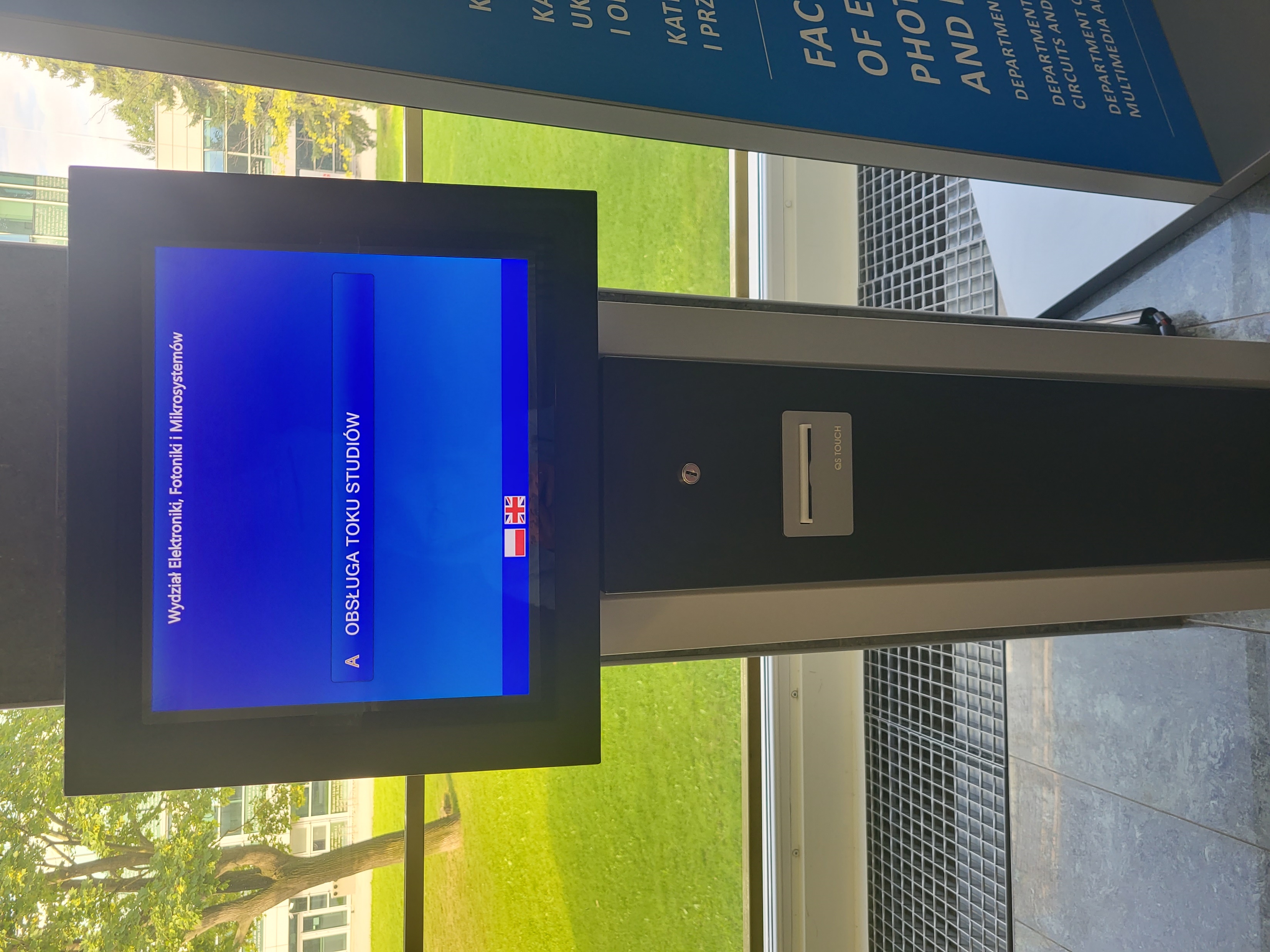 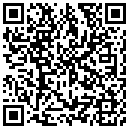 SPRAWY STUDENCKIE
Dziekanat

Dziekan

Rektor
SPRAWY STUDENCKIE
PRODZIEKANI DS. STUDENCKICH
Prodziekan dr inż. Damian Nowak
     
dyżur: środa 14.00-16.00
     


Prodziekan dr inż. Adam Wąż

dyżur: wtorek 9.00 – 10.00 oraz piątek 09.00 do 10.00
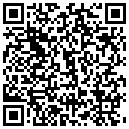 SPRAWY STUDENCKIE
PRODZIEKANI DS. STUDENCKICH
podania do Prodziekana można złożyć osobiście w dziekanacie lub przesłać pocztą na adres dziekanatu (C-5, p. 5)

w sprawie ustalenia dyżuru stacjonarnego należy kontaktować się e-mailem (obowiązuje komunikacja pocztą elektroniczną PWr) na adres imie.nazwisko@pwr.edu.pl

przy stwierdzeniu zasadności bezpośredniego kontaktu w sprawie, otrzymają Państwo potwierdzenie spotkania w budynku C5, p. 5.
SPRAWY DYDAKTYCZNE
PRODZIEKAN DS. DYDAKTYKIdr hab. inż. Artur Wiatrowski, prof. uczelni
dyżur: środa 09.00-11.00
Bud. C-2, p. 105b
Zespół ds. Obsługi Procesu Dydaktycznego
C – 5, p. 6
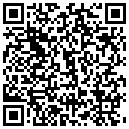 ADMINISTRACJA ZOPD
Studia stacjonarne

Małgorzata Nowak EIT, IEA I st.
Anna Pyza EKA I st.
Anna Stelmach AIR I st.
Kierownik ZOPD

Małgorzata Maj IMM, EIF, EAC – I st. Oraz wszystkie kierunki z II st.
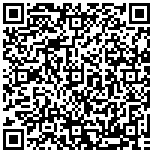 ZAPISY
Zapisy prowadzi Zespół ds. Obsługi Procesu Dydaktycznego 
kontakt przez email: imie.nazwisko@pwr.edu.pl

WARUNKIEM REJESTRACJI (zapisu na zajęcia) JEST ZŁOŻENIE ŚLUBOWANIA ORAZ OŚWIADCZEŃ ONLINE https://web.usos.pwr.edu.pl do dnia 26.09.2023, do godziny 15.00.

NA ZAJĘCIA ZOSTANĄ PAŃSTWO ZAPISANI ADMINISTRACYJNIE W DNIACH od 27.09.2023 do 02.10.2023.
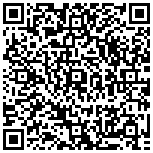 Kto za mnie załatwi sprawę?
osobiście

pisemne upoważnienie poświadczone notarialnie

pisemne upoważnienie złożone w obecności pracownika Dziekanatu

prośba – nie dzwonią rodzice!
USOS https://web.usos.pwr.edu.pl/
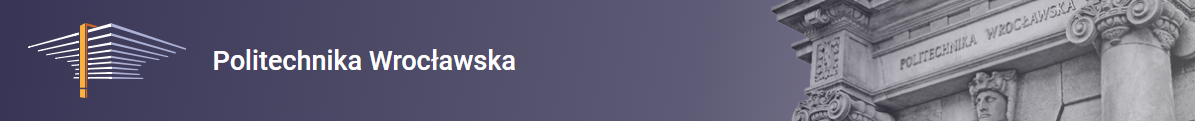 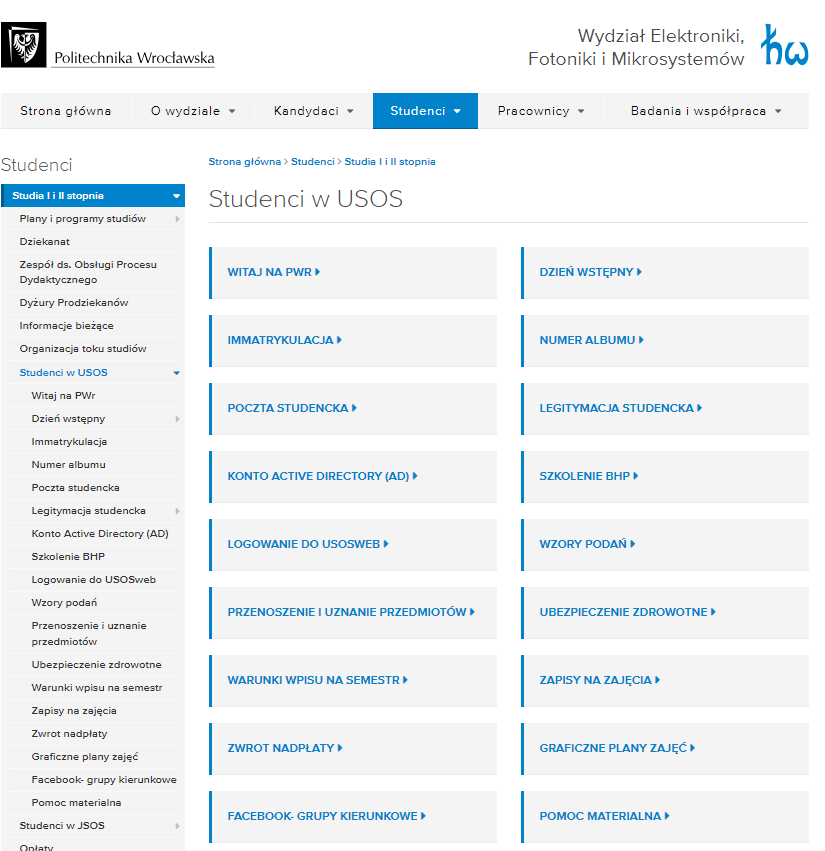 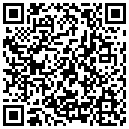 USOS https://web.usos.pwr.edu.pl/
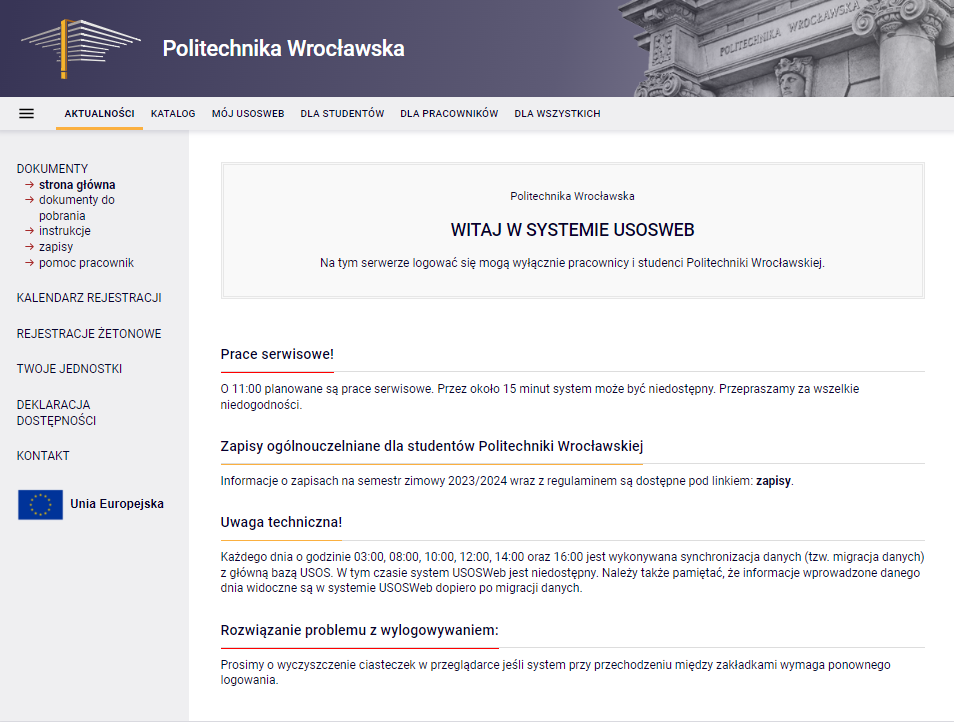 ŚLUBOWANIE + OŚWIADCZENIE
Akceptacja w systemie USOS WEB 
od 25.09.23r. 
do dnia 26.09.2023 r. do godz. 15.00
ELEKTRONICZNA LEGITYMACJA STUDENCKA
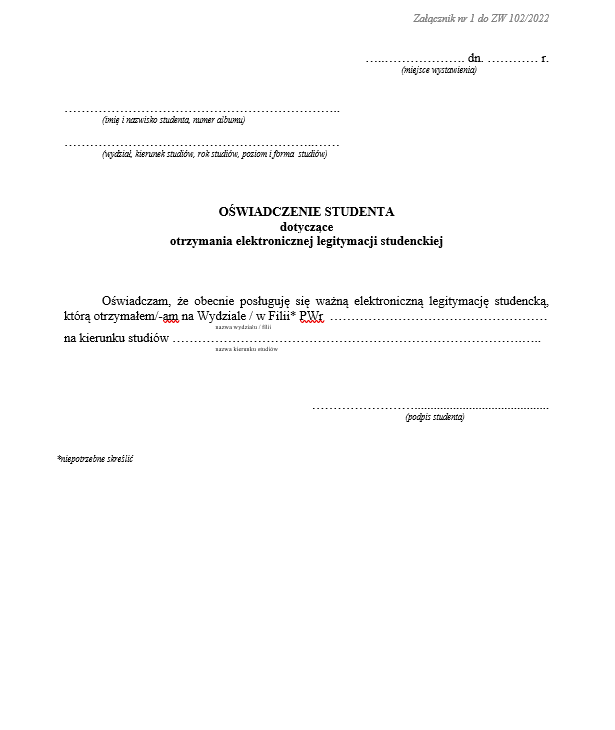 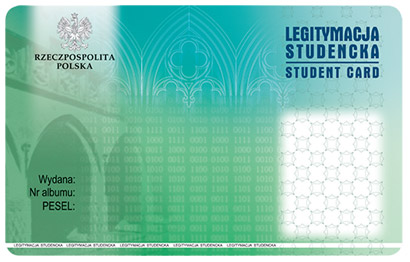 Przedłużenie ważności do 31.03.2024 r.

Możliwość posługiwania się tą samą ELS
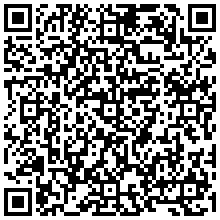 UZNANIE DOROBKU
Podania wraz z załącznikami należy wydrukować, podpisać i dostarczyć do dziekanatu (C-5, p.1) do dnia 26.09.2023 r. 
(dotyczy 3 rekrutacji)
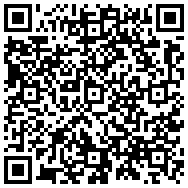 UBEZPIECZENIE ZDROWOTNE
Kto powinien zgłosić studenta do ubezpieczenia zdrowotnego?
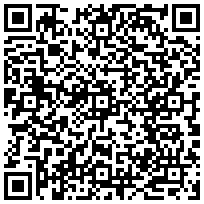 UBEZPIECZENIE
Wykaz placówek https://www.nfz.gov.pl/
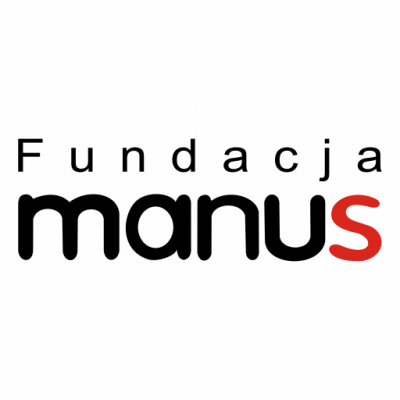 Ubezpieczenia NNW i OC dla studentów i doktorantówPolitechniki Wrocławskiej
https://manus.pl/ubezpiecz-sie/
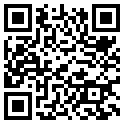 SZKOLENIE BHP
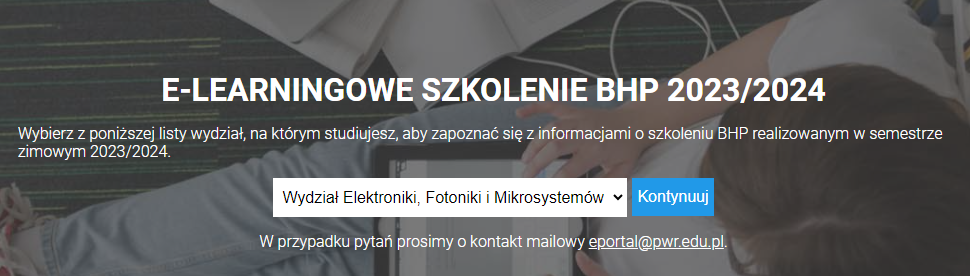 Termin: 25.10.2023- 29.11.2023
SZKOLENIE JEST OBOWIĄZKOWE!
https://szkoleniebhp.pwr.edu.pl/
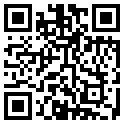 WYDAWANIE DOKUMENTÓW
26.09.2023 r.
Elektronika
Automatyka i Robotyka
Inżynieria Mikrosystemów Mechatronicznych
		bud. C-1, sala 201, godz. 10.00-12.00

 Electronics and Computer Engineering
 Elektronika i Fotonika
 Inteligentna Elektronika
		bud. C-2, sala 110, godz. 10.00-12.00
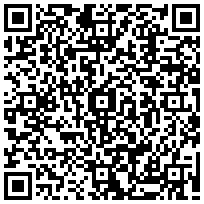 CO OTRZYMAM?
Elektroniczna legitymacja studencka(jeśli została opłacona do 20.09.23 r.)

Kalendarz akademicki


Zaświadczenia o statusie studenta będą 
wydawane od 02.10.2023 r. (pn) 
w dziekanacie Wydziału osobom, 
które zaakceptowały ślubowanie.
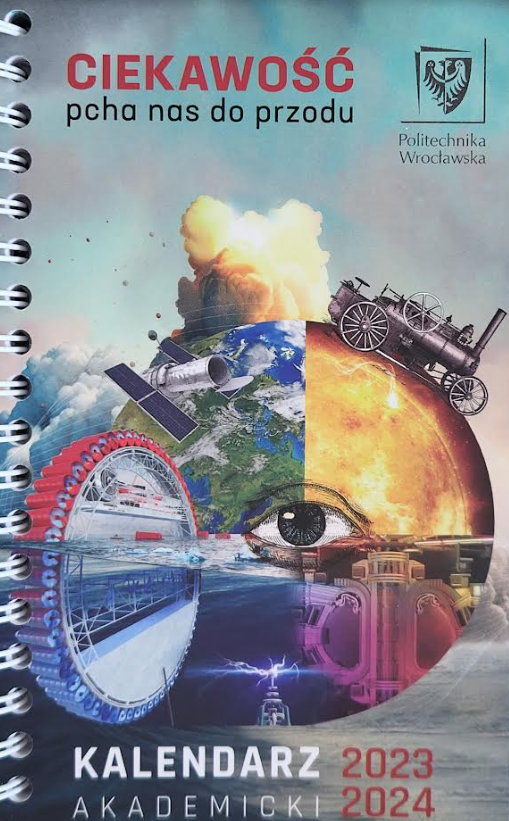 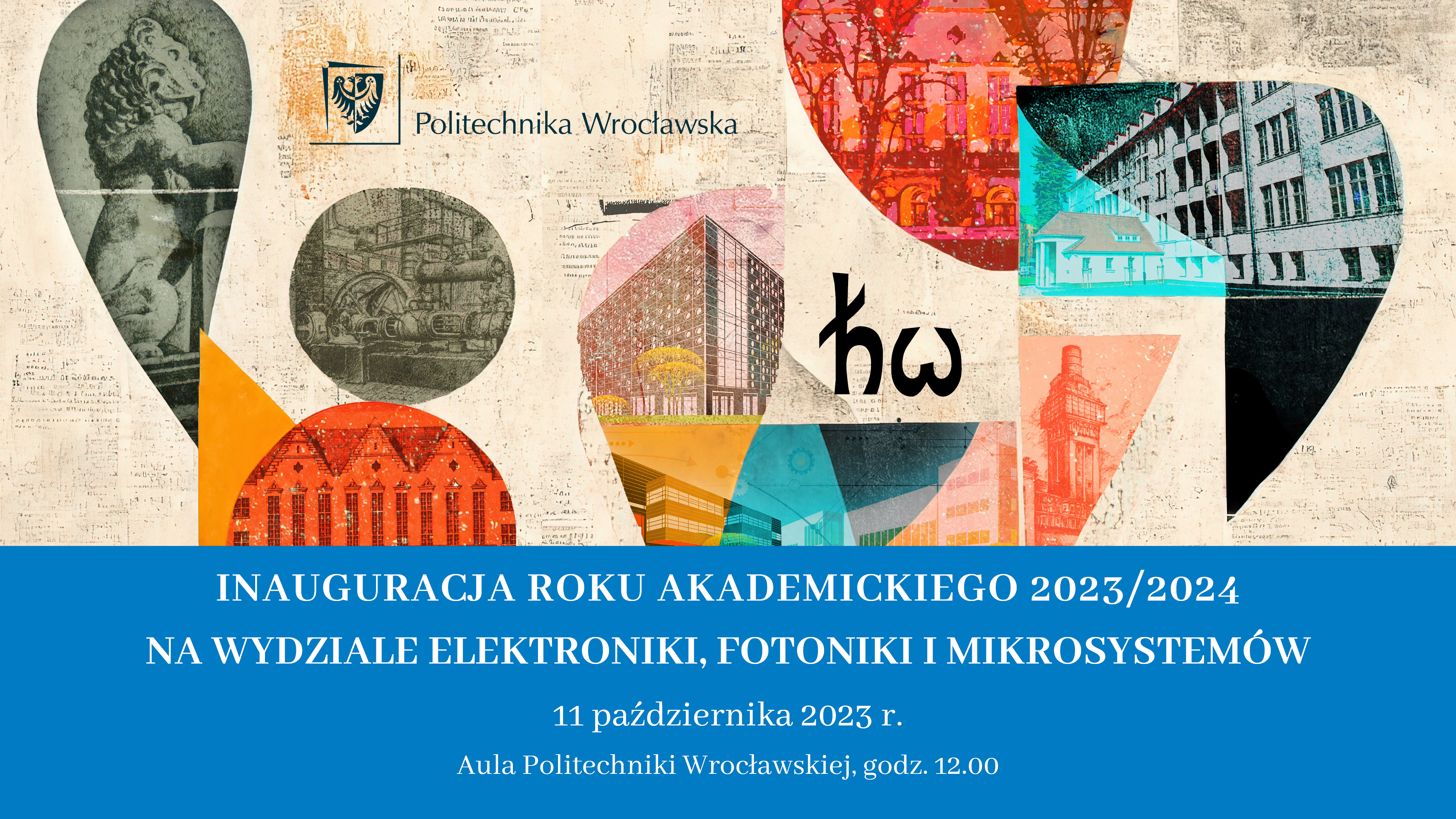 POWODZENIA NA STUDIACH!
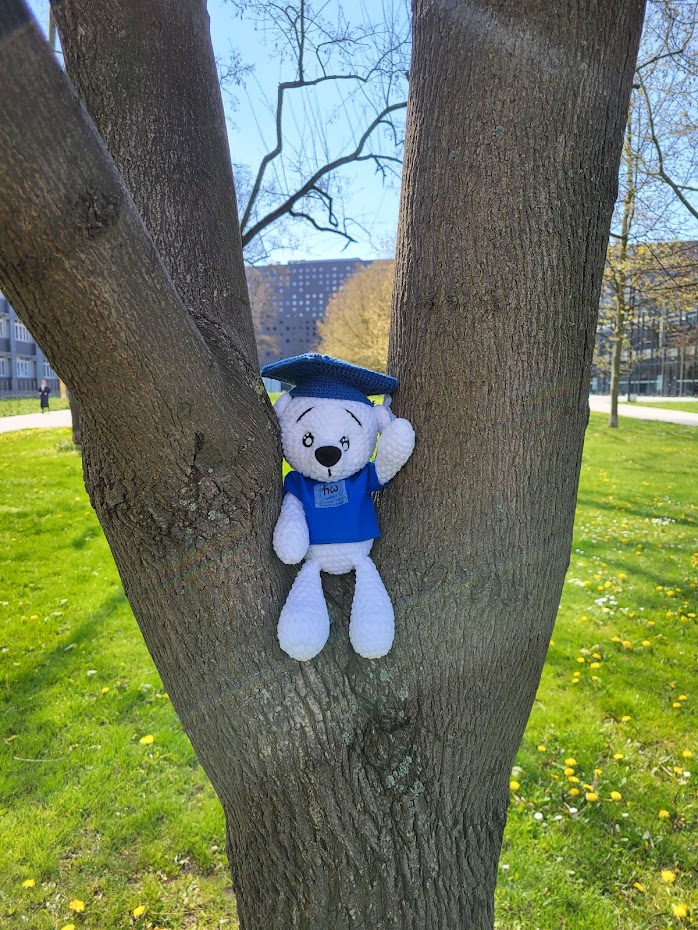 https://www.facebook.com/DziekanatWEFIM
https://www.facebook.com/WEFIMPWR
https://www.facebook.com/politechnika